ChoiCo - moj izbor
Jelena Noskov, viša savjetnica AZOO
Karolina Brleković, prof. savjetnik Elektrotehnička i prometna škola Osijek
O projektu: GAMe-based learning in Mathematics – Učenje temeljeno na igrama u matematici
Ciljevi projekta
Sustav za izradu digitalnih igara - ChoiCo
ChoiCo je komplet za dizajniranje i igranje digitalnih igara koji se koristi u obrazovnom kontekstu kako bi unaprijedili strategije poučavanja putem interaktivnih igara.
Aplikacija se temelji na logičkom sklopu "IF THEN", koji uključuje koncepte "izbora" i "posljedice".
Sustav za izradu digitalnih igara - ChoiCo
ChoiCo - predmetna područja: matematika, građanski odgoj, zdrava prehrana, menadžment, održivost, ekološka etika i kemija.
Prednosti: - korištenje već razvijenih sadržaja
                     - stvaranje vlastitih igara
ChoiCo korisničko sučelje
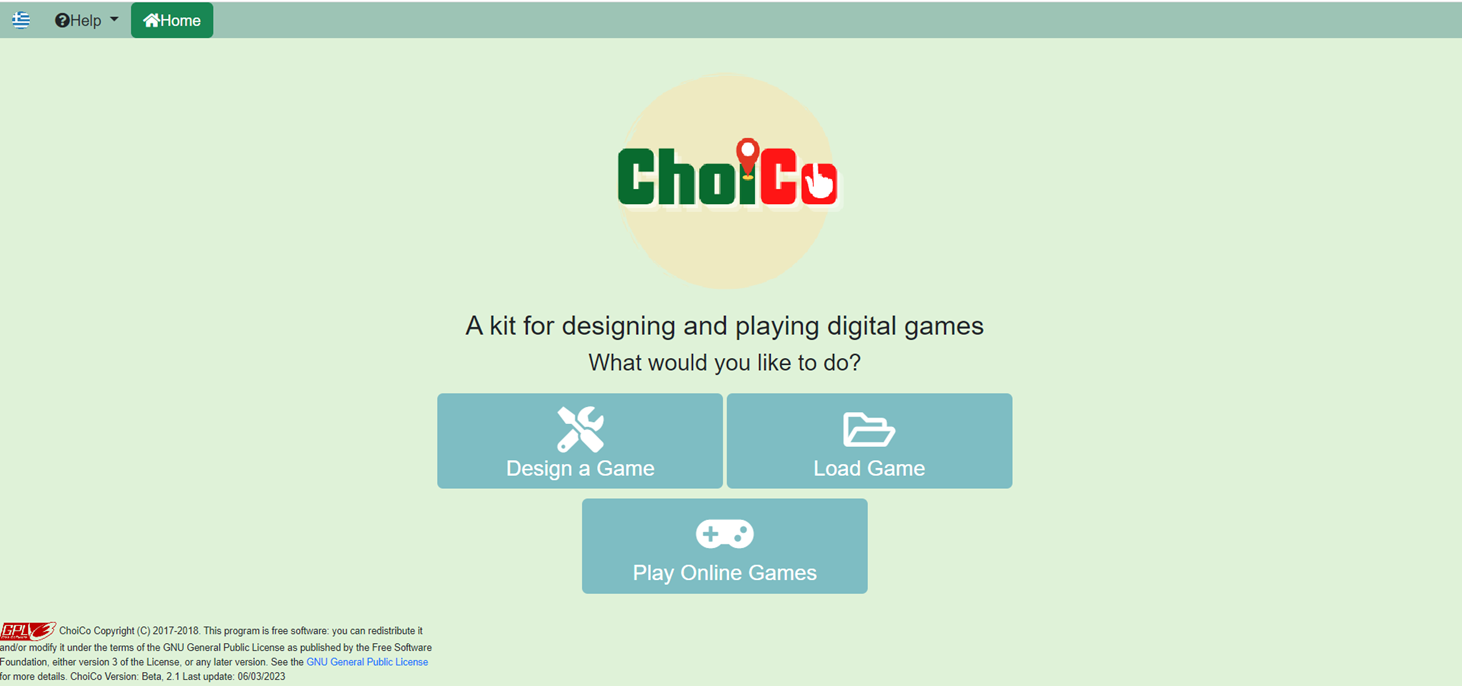 ChoiCo – dizajniranje novih igara
Za izradu nove igre biramo opciju Design a Game
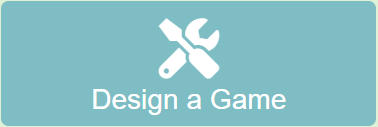 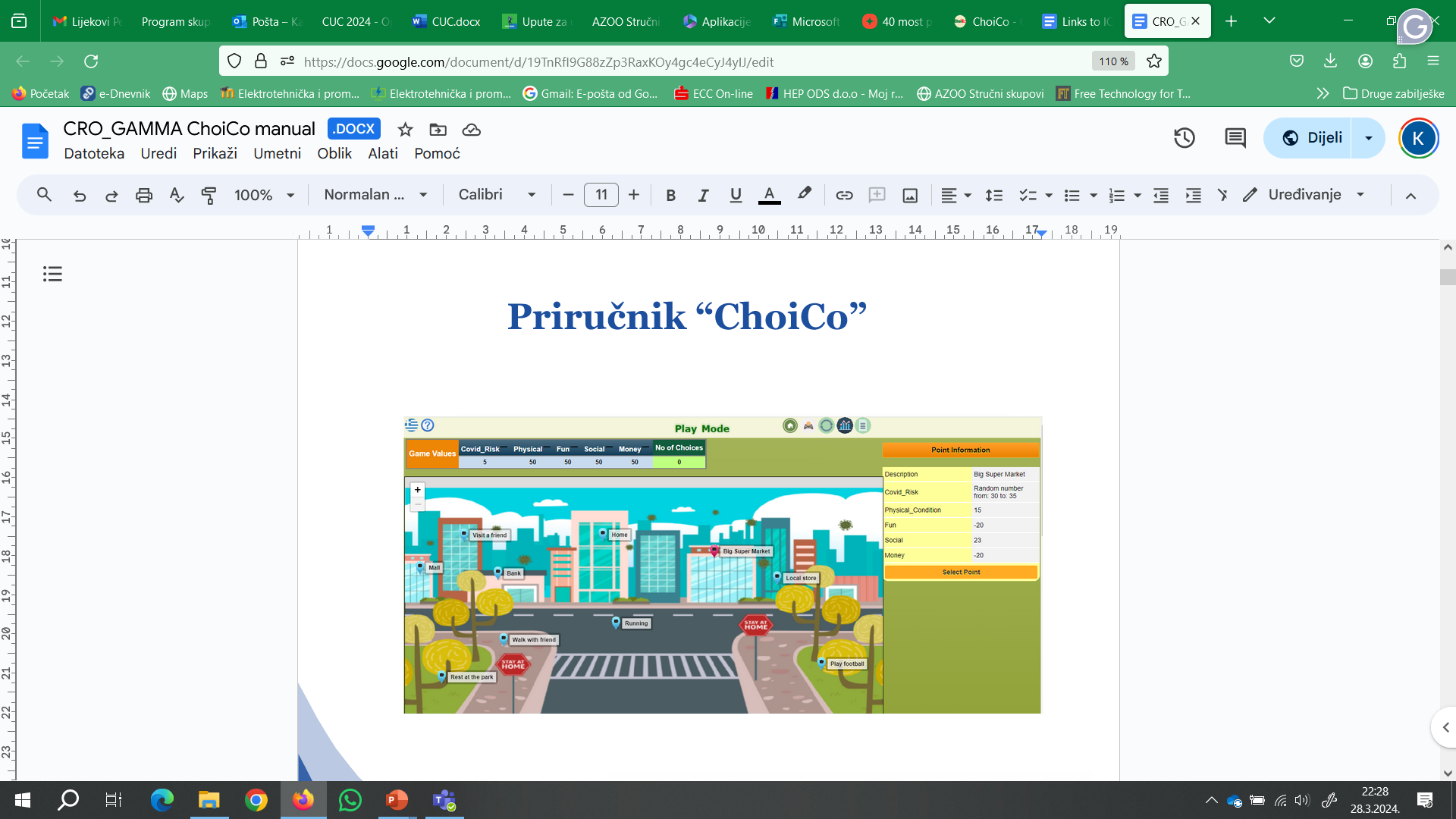 https://tinyurl.com/ChoiCogame
Igra Hot-Air Balloon
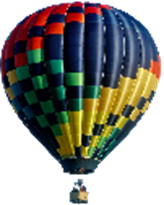 Ishodi učenja:
U situacijama iz stvarnoga života prepoznaje i objašnjava proporcionalnost i obrnutu proporcionalnost. 
Određuje i tumači koeficijent proporcionalnosti  i obrnute proporcionalnosti.  
Povezuje koeficijent proporcionalnosti s omjerom  dviju proporcionalnih veličina.
Koristi se svojstvima proporcionalnosti i obrnute proporcionalnosti  pri rješavanju problemskih situacija.
Igra Hot-Air Balloon – opis igre
Igra Hot Air Baloon je online igra za jednog igrača koja se može igrati u učionici na računalima, tabletima (idealno) ili mobilnim telefonima (grafika se možda neće dobro uklopiti na ekran). 
Igrači donose odluke birajući između različitih opcija s različitim posljedicama u smislu vrijednosti koje utječu na specifične parametre (masu zraka u balonu, volumen zraka u balonu, zabavu, ugodu). 
Cilj igre je donijeti što je moguće više odluka – igrači se natječu ili sa svojim kolegama ili sa samim sobom.
Igra Hot-Air Balloon – opis igre
Igrači mogu odabrati ili plinsku bocu kako bi u balon dodali određenu vrstu i količinu plina ili ventil za ispuštanje zraka kako bi ispustili zrak iz balona. 
Svaki odabir ima specifične posljedice na:
masu (u kg) zraka koja će se dodati ili oduzeti iz balona
volumen (u kl) zraka koji će se dodati ili oduzeti iz balona
razinu zabave putnika
razinu udobnosti putnika
Igra Hot-Air Balloon		https://tinyurl.com/LETIBalon
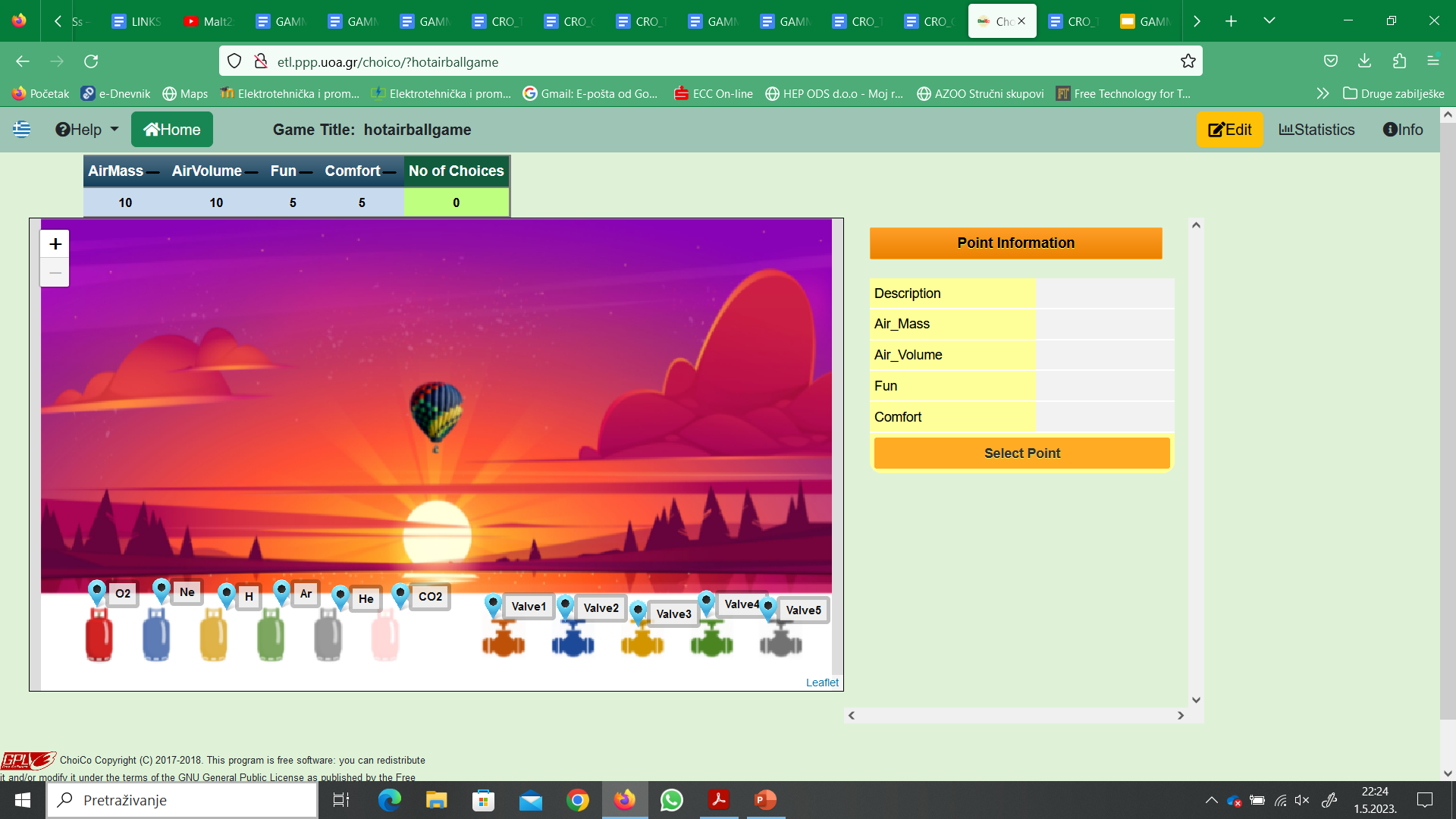 ChoiCo on line platforma
http://etl.ppp.uoa.gr/choico/